2021 VIRTUAL Spring cOMPETITION
CATEGORY WINNERS
MOST PROMISING NOVICE 
BEST IN SHOW
Nb of Entries
We received a total of 52 entries from 28 members:

Novice Small		 6
Novice Large		 6
Intermediate Small	 2
Intermediate Large 	 5
Open Small			 6
Open Large			21
Segmented			 6
Nb of Votes
A total of 47 members voted but there were from 1 to 4 abstentions in some categories.

Winners for whom there are no picture are invited to send one to mal4.ms.ghwg@gmail.com.
Some pictures were copied from the GHWG website and are blurry.  These winners are also invited to send new ones to the same address.
Novice SMALL
3rd
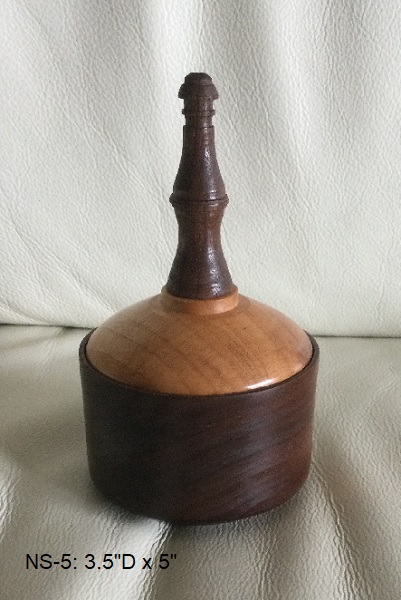 Box with finial
Walnut with Ambrosia maple lid
Tung oil
Gary Morphet
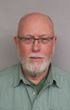 2nd
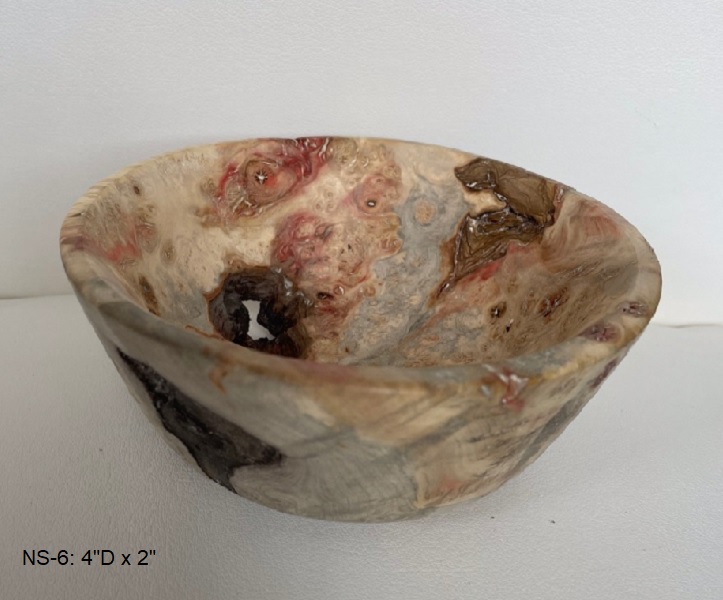 Bowl
Manitoba maple burl
Hampshire Sheen
Suzanne Wood
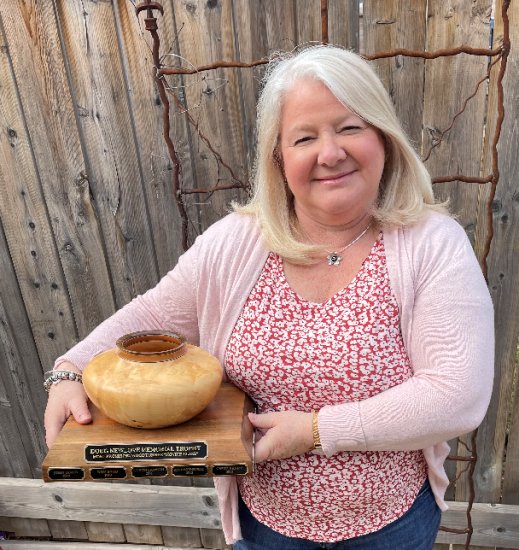 1st
Lidded box
Walnut
Shellawax
Scott Tipping
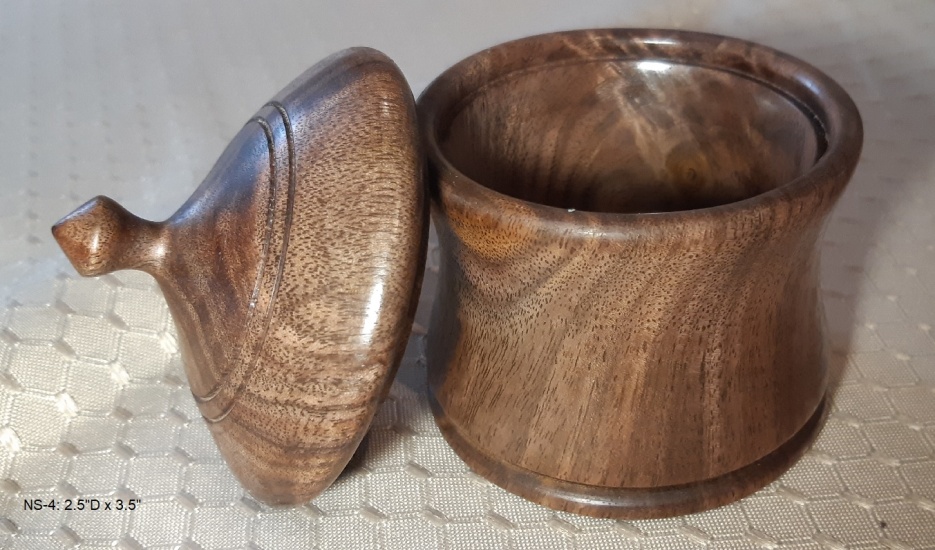 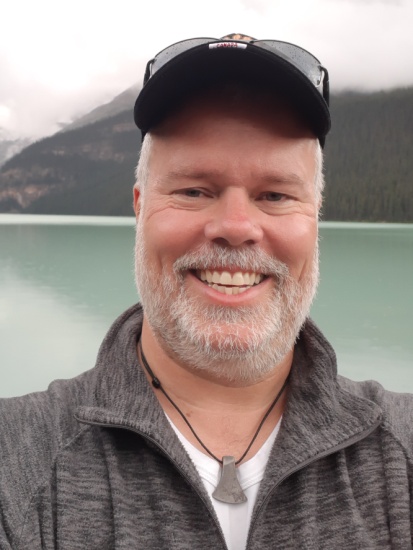 Novice LARGE
3rd
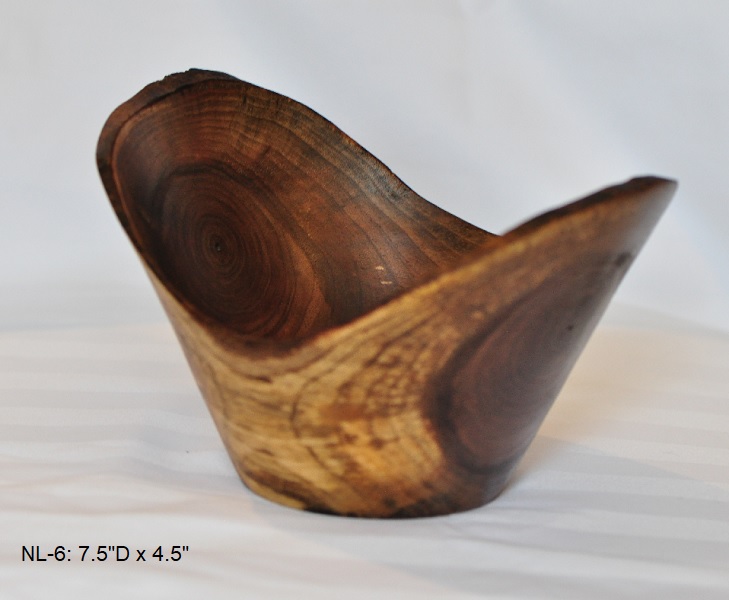 “Wings”
Live edge bowl
Black walnut
Odie’s oil
Rob Peachy
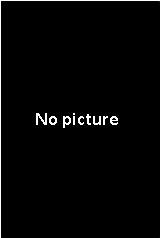 2nd
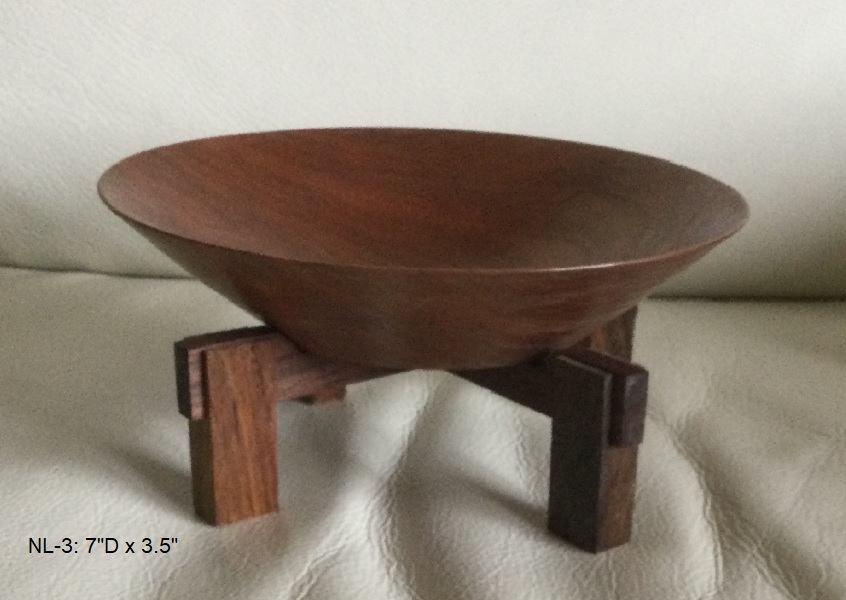 Bowl on stand
Cherry on walnut
Tung oil
Gary Morphet
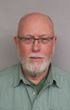 1st
“Chatoyance Starburst”
Bowl
Partially quilted maple
Odie’s oil and butter
Scott Tipping
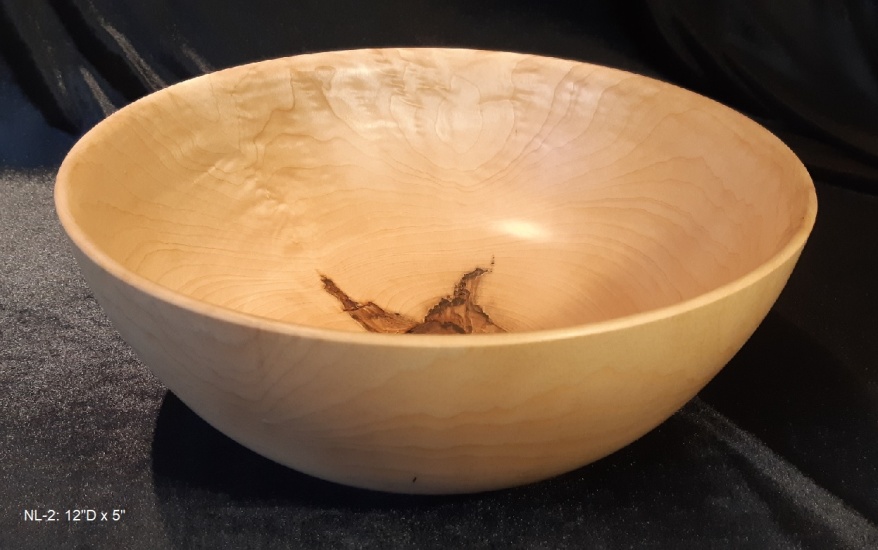 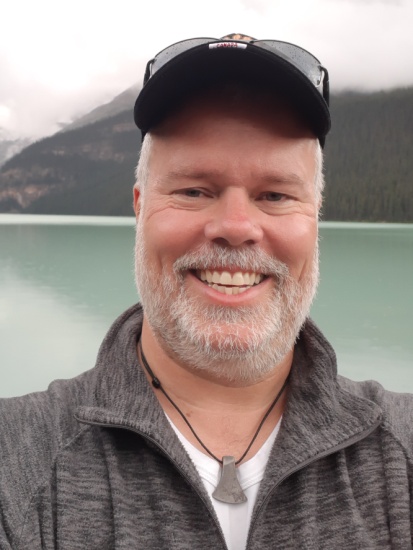 INTERMEDIATE SMALL
(Only 2 entries so no 3rd place)
2nd
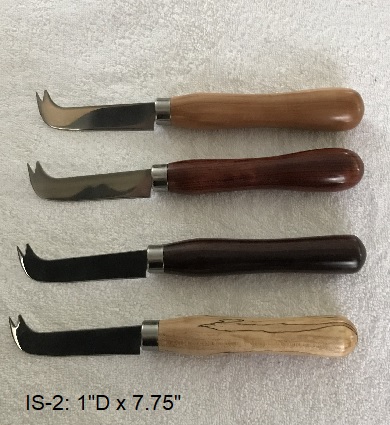 Cheese knives
Apple, bubinga, Indian rosewood & spalted beech
CA glue
Rick Ferris
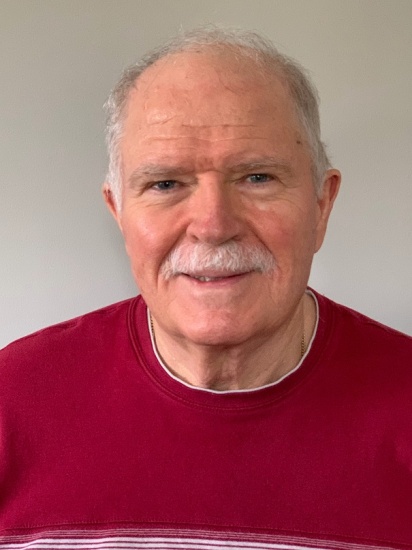 1st
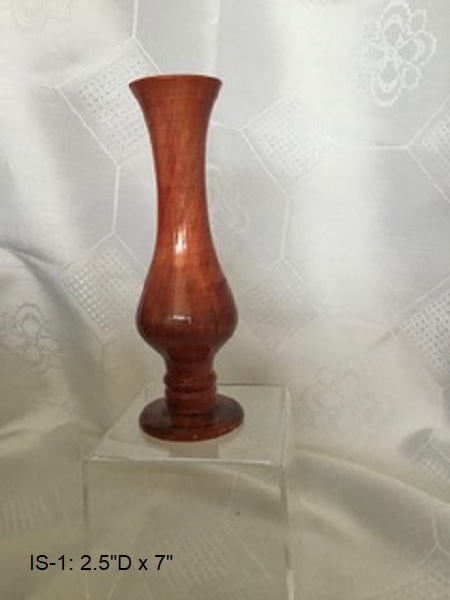 Vase
Manitoba maple
Chestnut spirit stains, wipe-on poly
Brent Beacroft
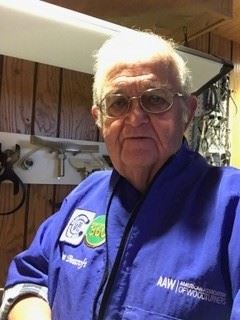 INTERMEDIATE LARGE
3rd
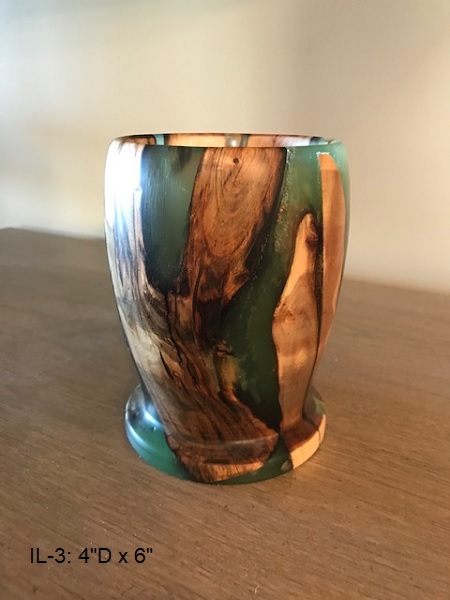 Vase
Driftwood  & epoxy
Wax
Gary Kirkwood
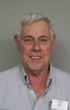 2nd
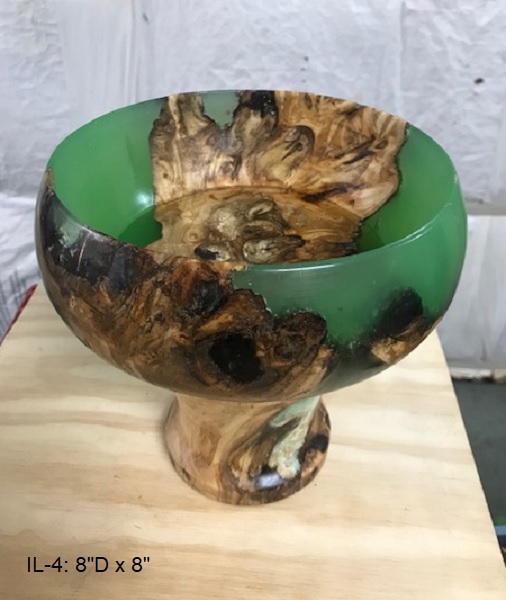 Pedestal bowl
Driftwood & epoxy
Wax
Gary Kirkwood
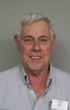 1st
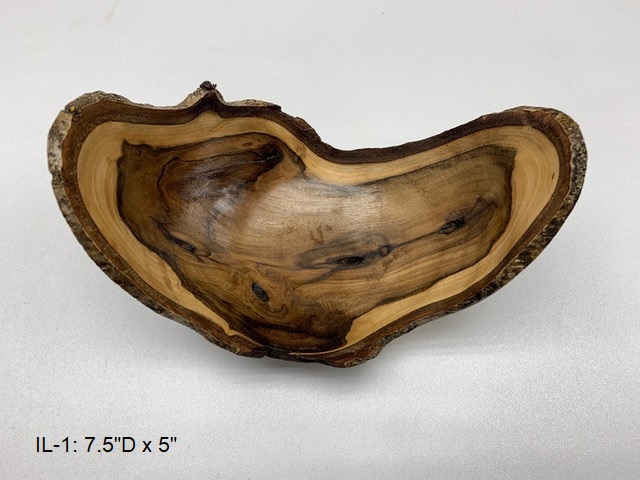 “First Time”
Live edge bowl
Black walnut
Clear shellac
John Pegg
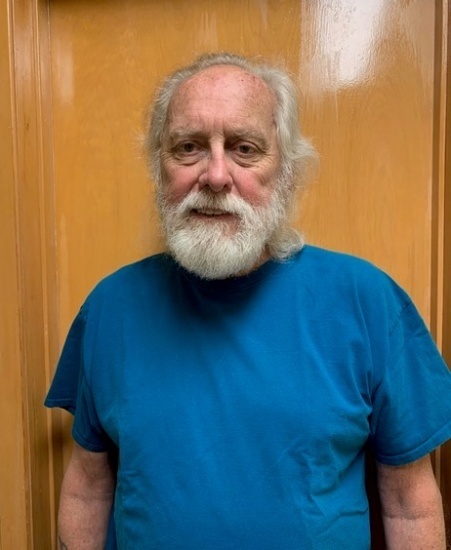 OPEN SMALL
3rd
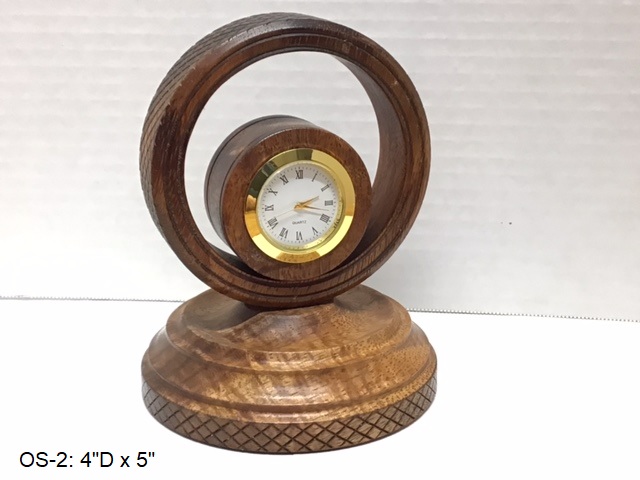 Desk clock
Koa
Hampshire Sheen
Keith Robinson
2nd
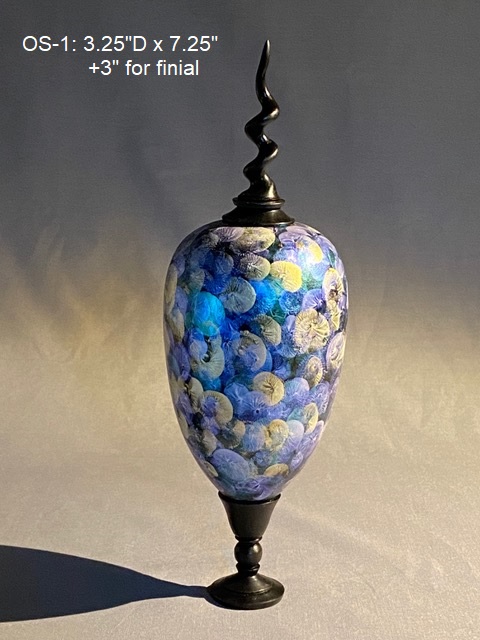 Pet cremation urn
Red elm & African blackwood
Golden interference paints & wipe-on poly
David Senecal
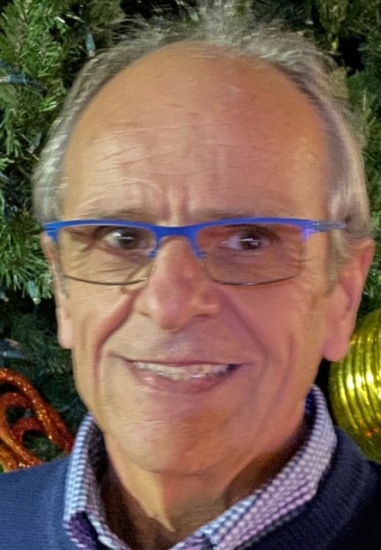 1st
Hollow form
Maple
Ink & nitrocellulose lacquer
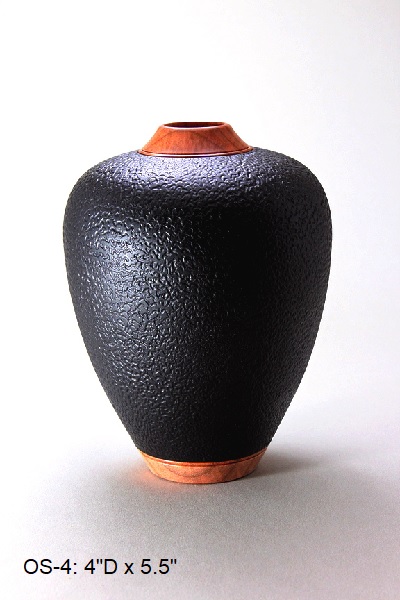 Malcolm Cumming
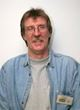 OPEN LARGE
3rd (tie)
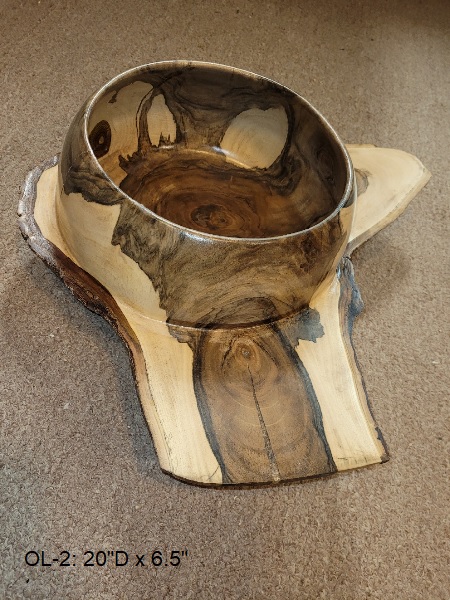 “Saturn bowl”
Bowl with wings
English walnut
Tung oil
Don Svob
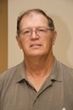 3rd (tie)
“The Roman Ionic Clock”
Mantle clock
Maple
Hampshire Sheen
Keith Robinson
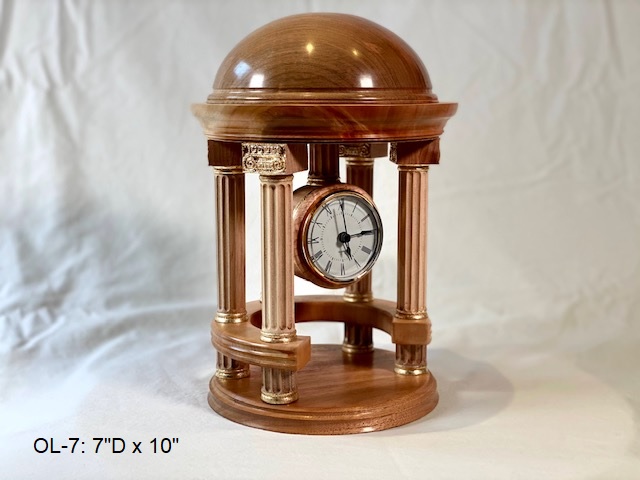 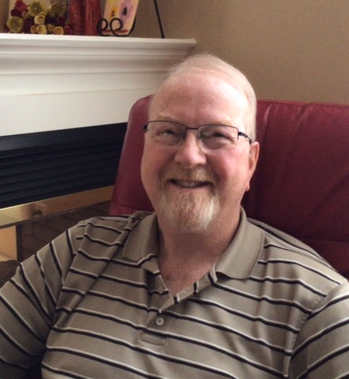 2nd
“A Swarm of Locust”
Hollow form
Honey locust & epoxy
Mylands High Build Friction Polish, buffed
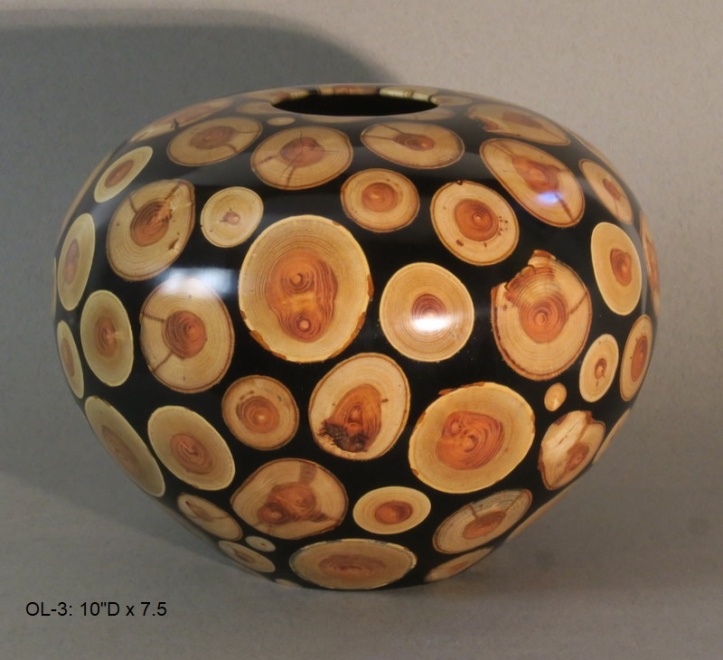 Maurice Solar
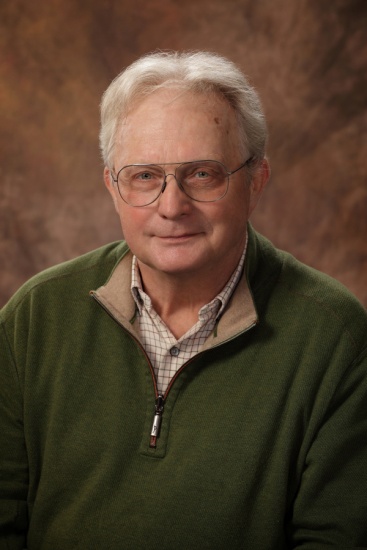 1st
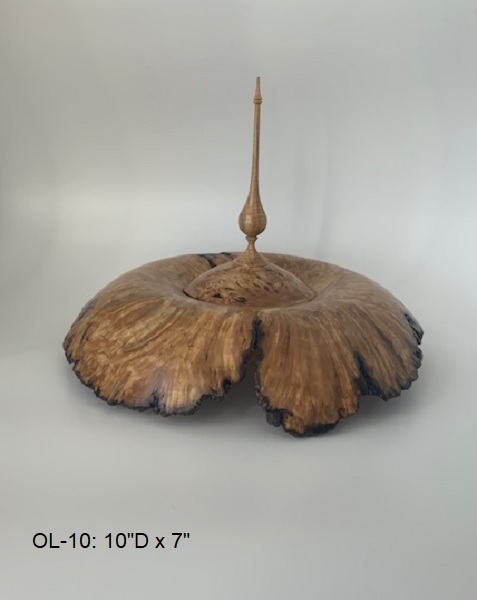 “Overflowing”
Box with finial
Ash burl
Semi-gloss Minwax
Charles Jordan
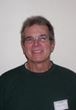 SEGMENTED
3rd
Gerry Bell
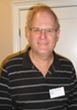 “Spiral basket illusion”
Vase
Poplar
Pyrography, Staedtler makers, wipe-on poly
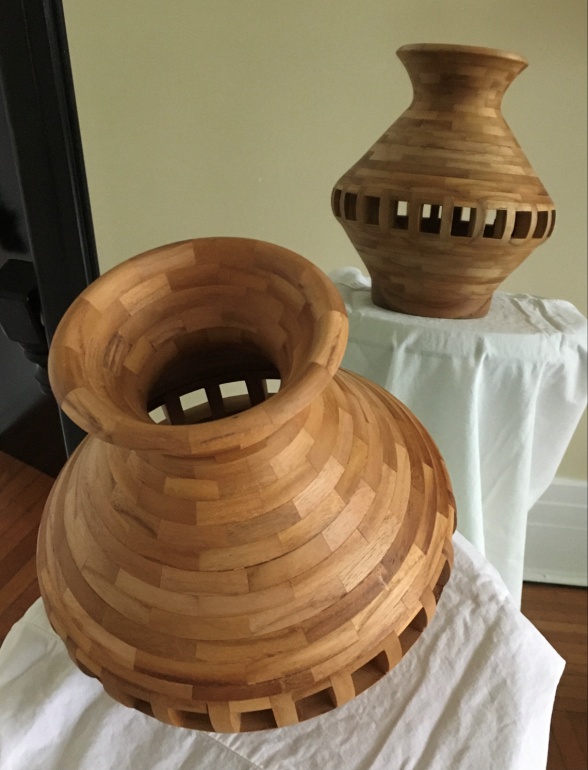 2nd
Hollow vessel
Teak
Walnut oil
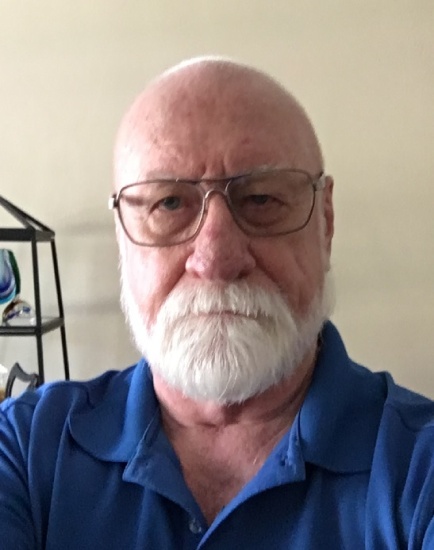 John Bender
1st
Maurice Solar
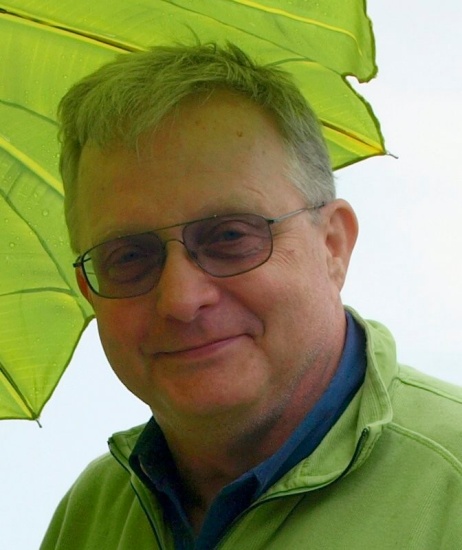 “Let’s be Polite”
Vase
Toasted maples, mahogany & sycamore
Mylands High Build Friction Polish, buffed
MOST PROMISING NOVICE
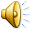 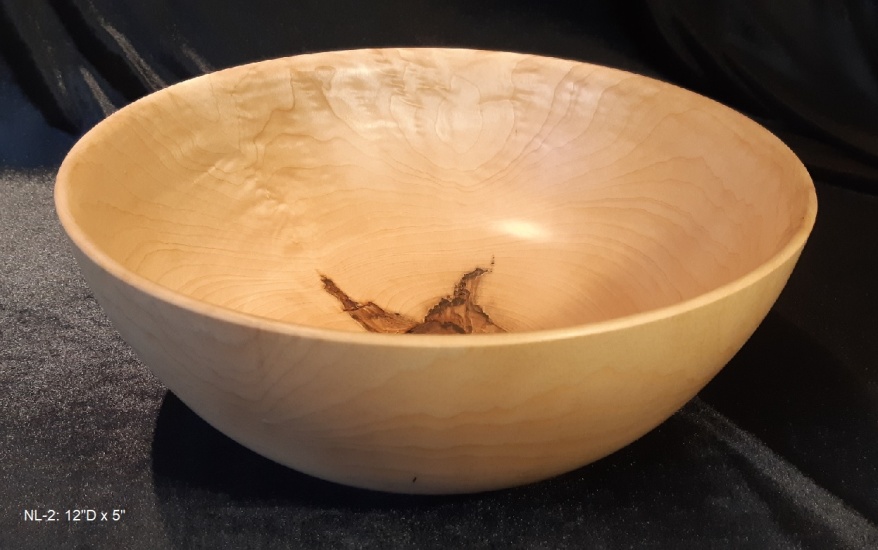 Scott Tipping
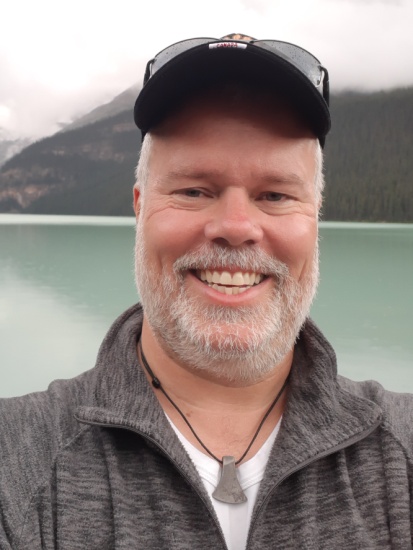 “Chatoyance Starburst”
Bowl
Partially quilted maple
Odie’s oil and butter
BEST IN SHOW
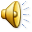 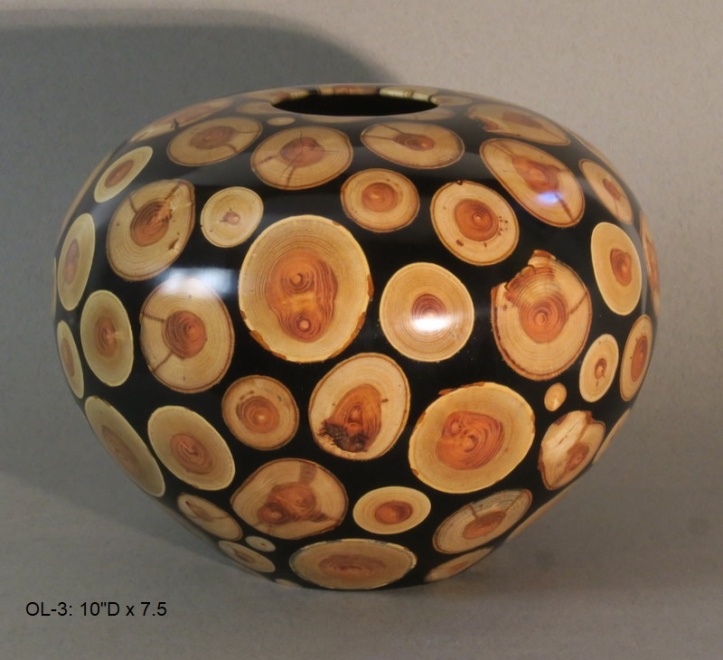 “A Swarm of Locust”
Hollow form
Honey locust & epoxy
Mylands High Build Friction Polish, buffed
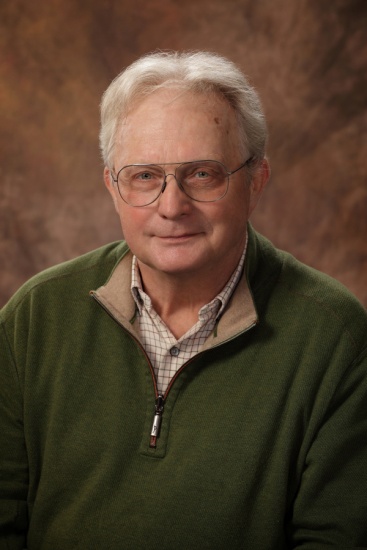 Maurice Solar